PLENIER DU CREFOP
Date du Plénier		:  11/09/ 2020

Lieu				 	:  Salle Camille DARSIERES
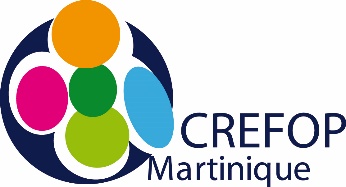 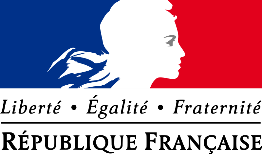 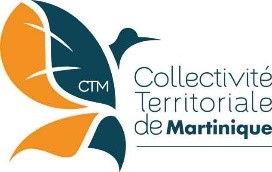 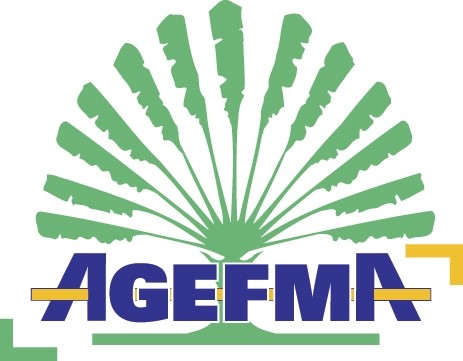 Programme de la séance plénière
Ouverture de la séance
Mot introductif du représentant du Préfet
Mot introductif du représentant du Président du Conseil Exécutif de la CTM

Architecture et cadre de l’instance
Rappel du décret CREFOP du 18 Septembre 2014
Présentation de l’arrêté préfectoral 2020-2022 et présentation et la composition du CREFOP par collège
Missions du CREFOP (générales et spécifiques)
Les instances du CREFOP (Comité plénier – Bureau – Commissions – Groupes de travail) 

Rapport d’activité 2016-2019
Réunions
Travaux
Avis

4.   Organisation et fonctionnement
Règlement Intérieur 
Lettre de mission du Secrétariat Permanent du CREFOP
Rappel de l’organisation et de la composition du Bureau
5.   Election du Bureau
 Interruption de séance
 Election du Bureau

6.   Première définition de la programmation 2020
Bureau
Commission
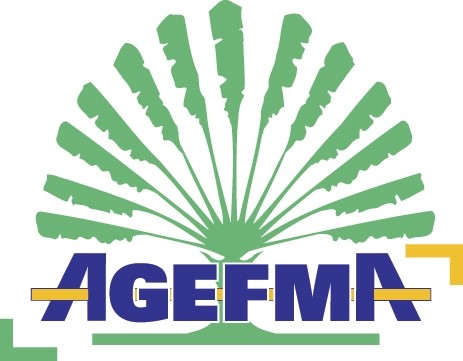 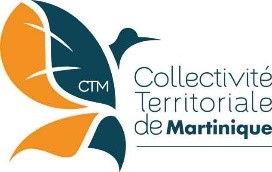 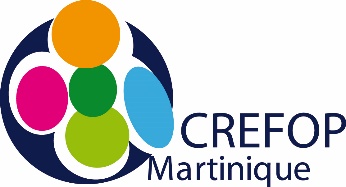 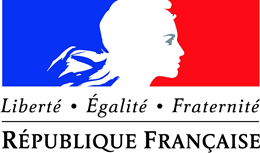 Ouverture
M. Antoine POUSSIER
		Secrétaire Général de la Préfecture de Martinique

M. Daniel  MARIE  SAINTE,	
		Représentant du Président du Conseil Exécutif de la CTM
LE  CREFOP  DE  QUOI  S’AGIT T’IL ?
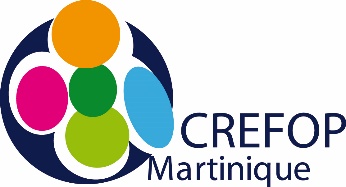 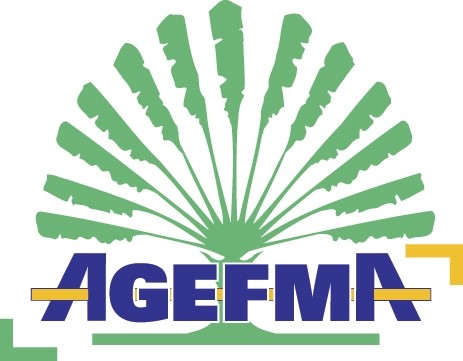 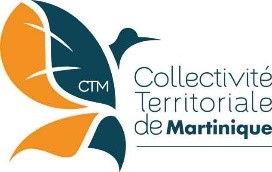 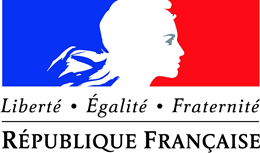 RAPPEL
Powerpoint de présentation du CREFOP  (dont decret)
Arrêté Préfectoral du 23/12/19
Lexique de la formation professionnelle
Bilans annuels détaillés (2016 à 2019)
Projet de Règlement Intérieur
Projet de Mandat
Documents
Complémentaires
 transmis 
par 
mail
Le cadre juridique
Décret no 2014-1055 du 16 septembre 2014 relatif aux missions, à la composition et au fonctionnement du comité régional de l’emploi, de la formation et de l’orientation professionnelles  :
Le comité régional de l’emploi, de la formation et de l’orientation professionnelles est chargé des fonctions de diagnostic, d’étude, de suivi et d’évaluation des politiques nécessaires pour assurer la coordination entre les acteurs des politiques d’orientation, de formation professionnelle et d’emploi et la cohérence des programmes de formation dans la région, en lien avec le Conseil national de l’emploi, de la formation et de l’orientation professionnelles mentionné à l’article L. 6123-
Des missions définies par décret
Arrêté Préfectoral N° R02-2019-12-23-003
Les représentants de l’Etat
Les représentants de la Collectivité Territoriale de Martinique
Les représentants des organisations syndicales de salariés
Les représentants des organisations professionnelles d’employeurs
Les représentants des trois réseaux consulaires
Les représentants des principaux opérateurs de l’emploi, de la formation et de l’orientation professionnelle
Six 
collèges représentés
Une Co-Présidence(Article 3 de l’arrêté)
La composition du Comité Régional de l’Emploi de la Formation et de l’Orientation Professionnelle (CREFOP) de la Collectivité Territoriale de la Martinique est présidée conjointement par le Préfet ou son représentant d’une part, et le Président du Conseil Exécutif de la Collectivité Territoriale de Martinique ou son représentant d’autre part.
Les représentantsdel’Etat
Le représentant du Président du Conseil Exécutif de la CTM 
		co-président du CREFOP et sa   
           suppléante

 8 titulaires

 11 suppléants
Les  représentants de la CTM
° CDMT						° CGTM

° CGTM-FSM				° CFDT

° CFE-CGC				° CFTC

° CSTM						° UDFO

° UGTM
Les représentants des organisations syndicales de salariés
Les représentants des organisations professionnelles d’employeurs
° MEDEF				          		° CGPME			

		° U2P									° FDSEA					

		° UDES
Les  trois réseaux consulaires
° Chambre de Commerce et d’Industrie de la Martinique			
		 
° Chambre de Métiers et de l’Artisanat de la Martinique			 


° Chambre d’Agriculture
Les représentants des principaux opérateurs de l’Emploi , de la formation et de l’orientation professionnelle
° Pole Emploi				 ° Université des   
                                              Antilles

° Cap Emploi				° Transitions Pro

° APEC						° CARIF OREF

° DRONISEP					° CESESEM

° AGEFIPH					° LADOM

° Comité des Pêches de la Martinique
MISSIONS  GENERALES
Le CREFOP a pour mission d’assurer :

 la coordination entre les acteurs des politiques d’orientation, de formation professionnelles et d’emploi  
 la cohérence de programmes de formation territoriale

Chaque année le CREFOP établi un bilan régional des actions financées au titre de l’emploi, de la formation et de l’orientation professionnelles
MISSIONS  SPECIFIQUES
Ces missions spécifiques propres aux CREFOP de chacune des collectivités ultramarines portent sur :
	* La prévention et la lutte contre l’illettrisme
	* La mobilité
	* L’Insertion sociale et professionnelle
	* LADOM
	* Le RSMA
	* Les OPCO
LES  INSTANCES  DU  CREFOP
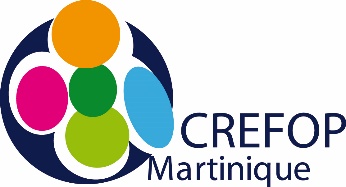 ° COMITE  PLENIER  
                                             
° BUREAU

° COMMISSIONS

° GROUPES  DE  TRAVAIL
LE  BUREAU
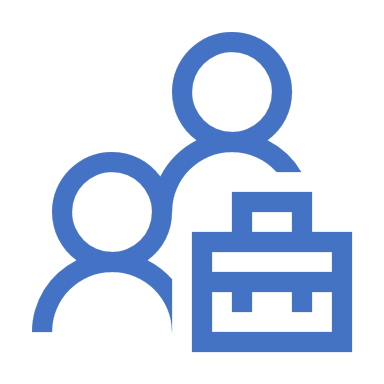 Composition :
Trois représentants de l’Etat
Trois représentants de la Collectivité Territoriale de la Martinique
Quatre représentants des organisations syndicales de salariés et des organisations professionnelles d’employeurs
Mission :
Préparer les réunions du CREFOP
Orienter et suivre les travaux des commissions
LES  COMMISSIONS OBLIGATOIRES
* Emploi 
* Pluriactivité
* Comptes
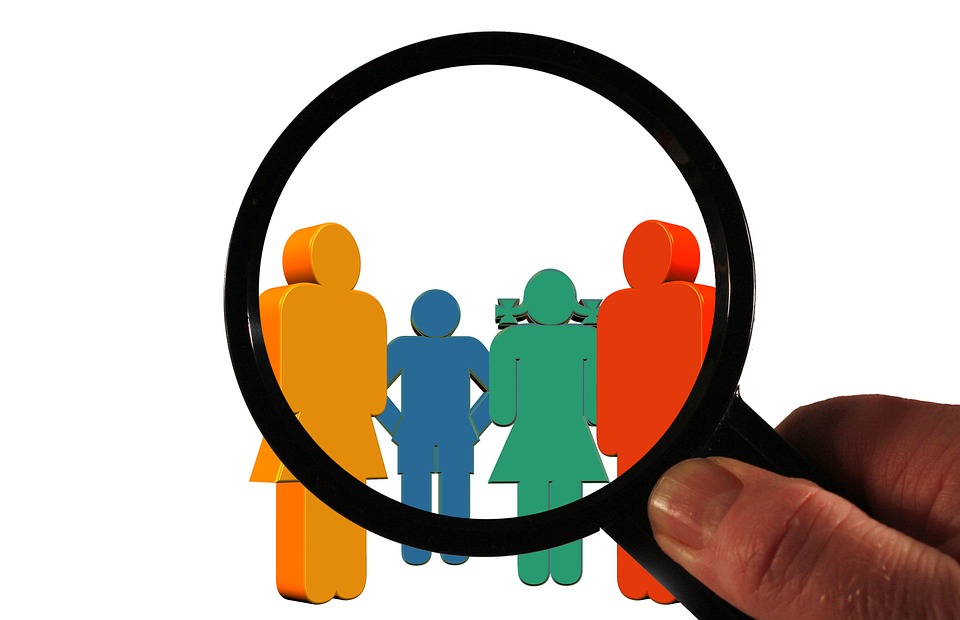 Missions : Travailler sur les thématiques proposées par le bureau ou par les membres des commissions
RAPPORTD’ACTIVITES
2016 - 2019
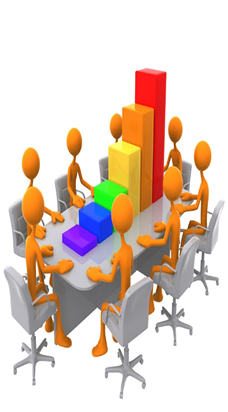 Réunions

 Travaux

 Avis
MANDATURE  PRECEDENTE
2016  -  2019
Les  travaux récurrents
Ils portent sur les travaux obligatoires et sont les suivants
NATIONAL					ULTRAMARIN

° Adoption du CPTDFOP			      ° Bilan des activités en matière
° Bilan Régional des actions                d’aide à l’insertion sociale et 
    financées au titre de l’Emploi          professionnelle
    la formation et l’ Orientation	  	 ° Bilan des activités de LADOM et RSMA
         Professionnelle					 ° Travaux sur la Pluriactivité	
											 ° Bilan statistique et financier des OPCO
											 ° Bilans régionaux sur la lutte contre 
                                                                l’illettrisme
Obligatoires

 Consultatifs

 Concertation
Les Avisdu CREFOP
Les Avis récurrents
° Convention annuelle de coordination du SPOT
° Cahier des charges fixant les normes qualité s’imposant aux organismes participant au  
    SPOT	
° Carte régionale des formations professionnelles initiales
° Convention régionale de coordination de l’Emploi, l’Orientation et la Formation
Professionnelle
° Programme régional d’accès à la formation et à la qualification professionnelle des personnes handicapées (PRITH)
° Proposition de convention CTM/Pole Emploi (achat de formations collectives)
° Liste des formations et organismes éligibles au financement « hors quota » de la TA
° Répartition des fonds du solde de la TA non affecté par les entreprises
° Désignation des opérateurs régionaux du Conseil En Evolution Professionnelle (CEP)
° Liste régionale des formations éligibles au Compte Personnel de Formation (CPF)
° Consultation sur la Stratégie Régionale pour l’Emploi
° Contrat de plan régional de développement des formations et de l’orientation professionnelles
° Missions
					 
° Objet

° Composition

° Organisation 
     Comité Plénier
	 Bureau
	 Commissions
Le Règlement Intérieur
EXPRESSION  DES  AVIS
Quorum

Consensus

Vote

Consultation électronique
Quorum

Moitié au moins des membres présents ou représentés, y compris les membres prenant part aux débats au moyen d'une conférence téléphonique ou audiovisuelle. 
Lorsque le quorum n'est pas atteint, l’instance délibère valablement sans condition de quorum après une nouvelle convocation portant sur le même ordre du jour et spécifiant qu'aucun quorum ne sera exigé.


	2. Adoption des avis

Seul le titulaire a une voix délibérative. Un membre titulaire peut donner pouvoir à son suppléant ou en cas d'indisponibilité du titulaire et du suppléant, il peut donner pouvoir à un autre membre pour voter en son nom. En aucun cas, il ne peut être attribué plus d'un pouvoir, par personne présente.
Le consensus 
 La règle générale de fonctionnement est l’adoption par consensus. 

Le vote 
Cependant lorsque l’avis du comité est prévu par les textes, les présidents du Comité peuvent faire procéder à un vote afin de recueillir l’avis du Comité. Le vote peut également avoir lieu sur demande du 1/3 des membres de droit présents.
La procédure de vote est celle du vote à main levée. Le vote à bulletin secret est de droit s'il est demandé par au moins un tiers des membres du Comité ou de la commission
Est réputé acquis, l’avis ayant recueilli la majorité absolue des voix des membres de droits présents.
Le quorum minimum pour qu’un avis soit réputé acquis est de 60 % de la composition des membres titulaires du Comité.
La consultation électronique 

Entre deux séances et en cas de nécessité, la consultation des membres du Bureau peut se faire par écrit. Ce mode de consultation doit cependant rester exceptionnel. 

Dans ce cas, une demande d’avis est adressée aux membres qui devront se prononcer dans un délai de 15 jours. Ces avis sont donnés à la majorité simple des suffrages exprimés par les noms figurant à l’arrêté constitutif du Comité. 

En cas de non-réponse, l’avis est réputé favorable.
VALIDATION

DU

Règlement     Ièntérieur
Plénier  du CREFOP
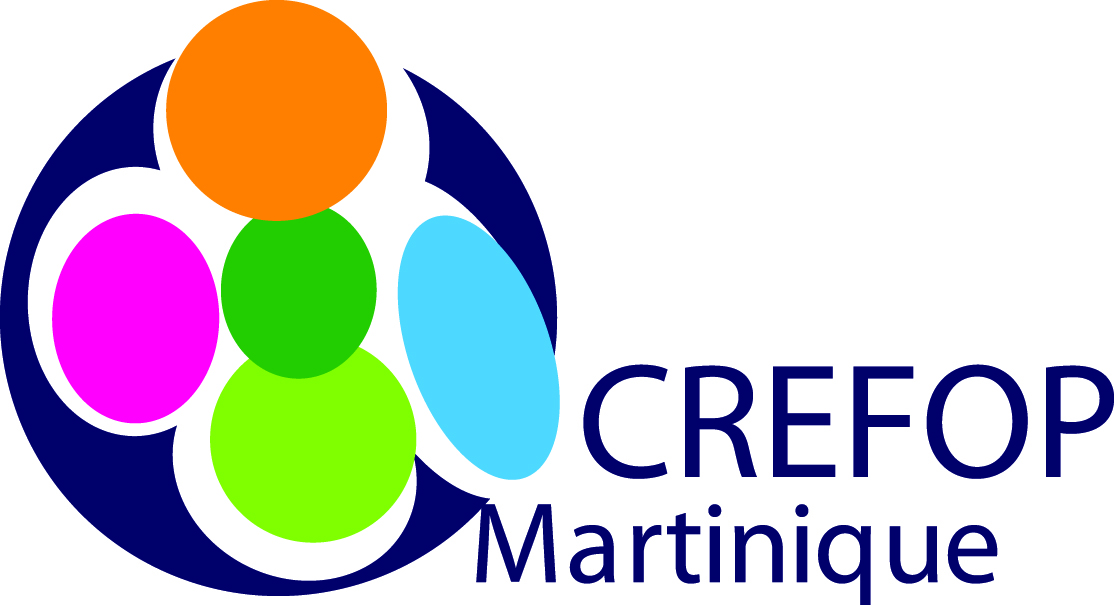 SECRETARIATPERMANENT
Administratif
Convocations
Documents de travail
Comptes rendus
Bilans annuels

Information, relation et communication
Diffusion de l’information
Travaux et calendriers
Participation aux évènements
Lettre de Mission
De l’AGEFMA
SECRETARIATPERMANENT
Structuration et coordination technique
Règlement Intérieur
Veille, alerte
Travail et contacts avec les partenaires  EFOP
Représentation du CREFOP

Animation des commissions
Préparation
Organisation 
Analyse et synthèse des travaux
Appui à la mise en œuvre des décisions
Lettre de Mission
De l’AGEFMA
(suite)
SECRETARIATPERMANENT
France Compétences
Participation aux réunions, travaux d’animation
Réponses aux saisines
Analyse des documents et propositions
Suivi de dossiers
Lettre de Mission
De l’AGEFMA
(suite)
VALIDATION

DU

MANDAT
(Secrétariat  Permanent)
Plénier  du CREFOP
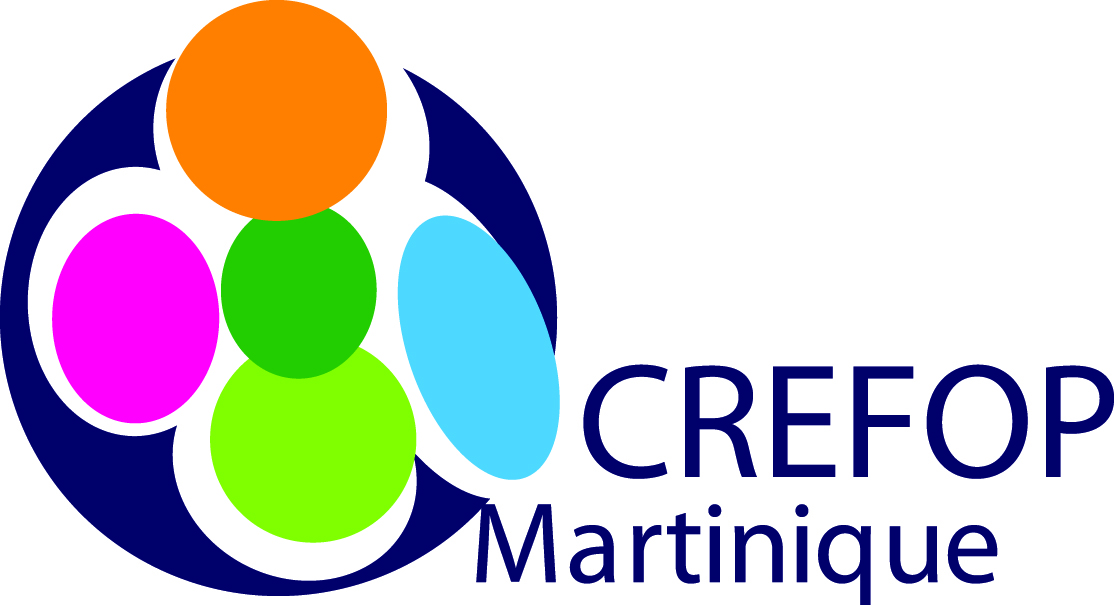 RAPPEL  DE  L’ORGANISATION
PLENIER
						                     Co-Présidence
						             Vice-Présidence

BUREAU			 COMMISSION
          Co-Présidence							Mandat
         Vice-Présidence					 Président et Rapporteur
BUREAU  (Rappel)
Composition :

Trois représentants de l’Etat (Désignés)

Trois représentants de la Collectivité Territoriale de la Martinique (Désignés)

Quatre représentants des organisations syndicales de salariés et des organisations professionnelles d’employeurs (Elus)
INTERRUPTION

DE

SEANCE

Election du Bureau
Plénier  du CREFOP
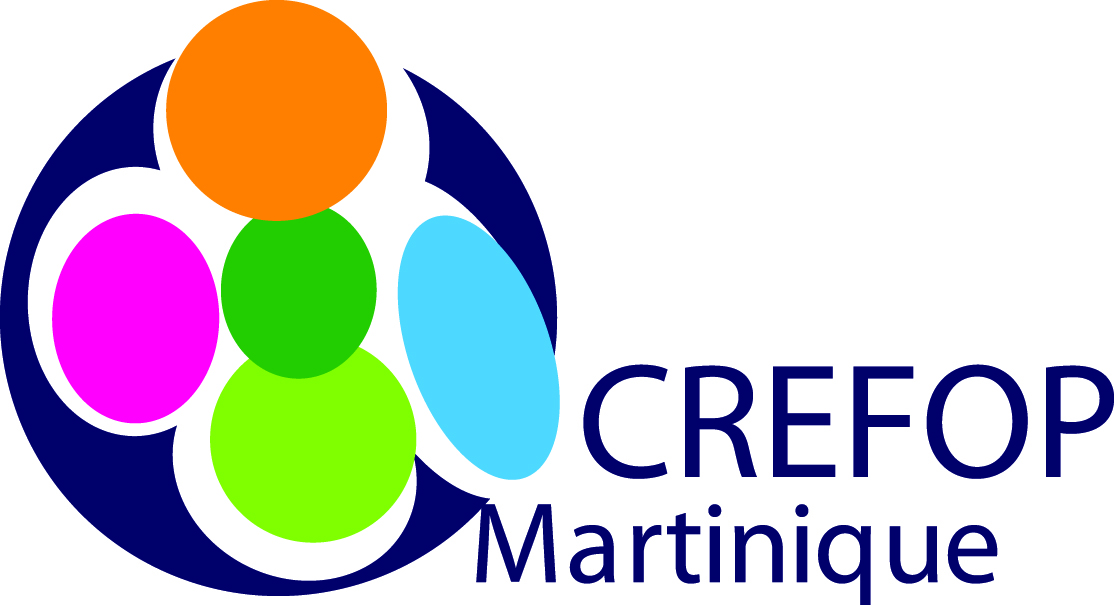 CANDIDATURES
ORGANISATIONS  PATRONALES


CPME
Plénier  du CREFOP
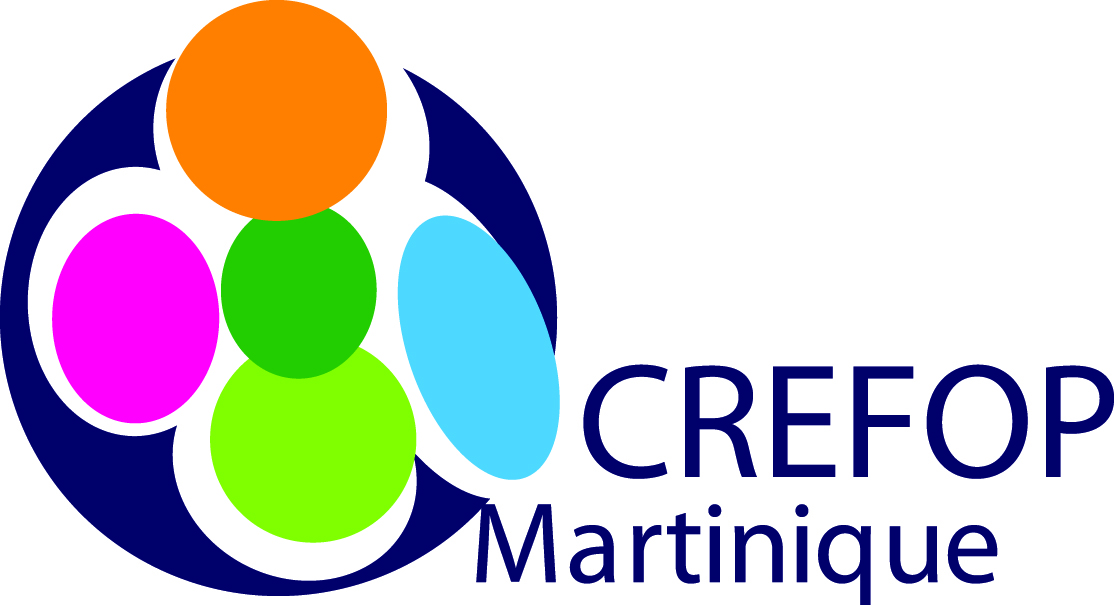 CANDIDATURES
ORGANISATIONS   SALARIALES


CSTM
Plénier  du CREFOP
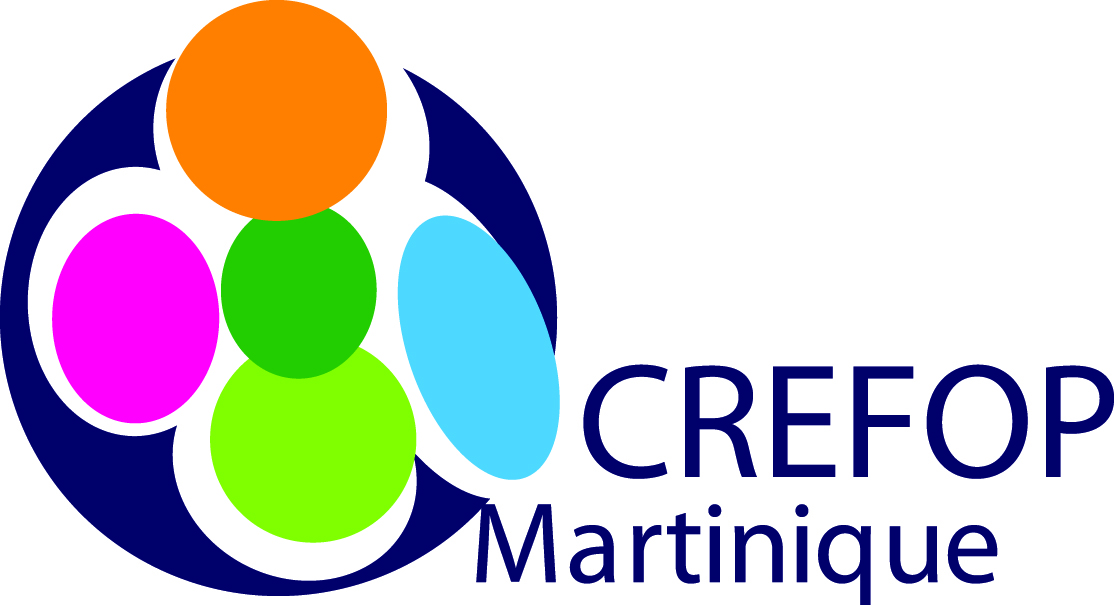 LE  BUREAU
Composition :

Trois représentants de l’Etat
*								* 							*

Trois représentants de la Collectivité Territoriale de la Martinique
*							*							*

Quatre représentants des organisations syndicales de salariés et des organisations professionnelles d’employeurs
	  *										*
	  *										*
PROPOSITIONS 

DE

COMMISSIONS
Plénier  du CREFOP
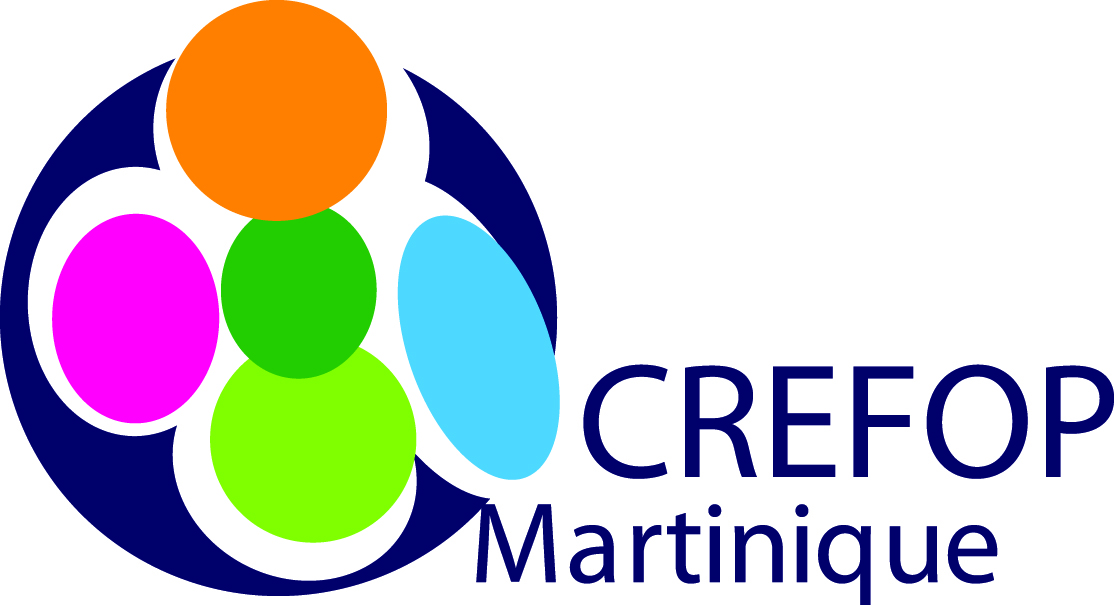 Objet : 
Concertation relative aux politiques de l’emploi sur le territoire
Pilotage de la Stratégie coordonnée en matière d’emploi, d’orientation et de formation professionnelle (SCEOFP)
Coordination des acteurs du Service public de l’emploi

Mission : 
Elle est chargée du suivi du déploiement du SPOT, du CEP, des dispositifs et des politiques de jeunesse, d’insertion, d’alternance, de mobilité. Elle veille à la mise en perspective de l’articulation entre les différents dispositifs d’accompagnement et d’aide à la sécurisation des parcours professionnels et le suivi de la Convention de sécurisation des parcours (CSP)

Propositions de sous-commissions : Pluriactivité – Handicap – Apprentissage - Alternance
EMploi(Obligatoire)
23  Septembre
9h (DIECCTE)
Comptes(Obligatoire)
Objet : 
Capitalisation et vulgarisation des informations relatives aux fonds alloués par l’ensemble des acteurs : pouvoirs publics (Etat et CTM), entreprises, partenaires sociaux, individus) en matière d’emploi, d’orientation et de formation professionnelle.
Suivi de l’évolution de ces engagements. 

Mission principale :
Assurer le suivi, le bilan qualitatif et quantitatif, le contrôle et l’évaluation des politiques de formation professionnelle 
Dresser un bilan des obligations d’information outre-mer 
Mettre en place des actions (études, enquête, analyses)
24  Septembre
9h (DIECCTE)
Objet : 
L’Etat et la CTM assurent une responsabilité partagée sur l’Orientation et la Formation. Cette commission a pour objectif de veiller à la lisibilité et la cohérence du déploiement de l’ensemble des dispositifs ayant trait à ces deux champs

Mission principale :
 Veiller au développement de la qualité de l’orientation
Veiller à une meilleure connaissance des métiers,
Suivre le développement de l’orientation tout au long de la vie
Suivre le déploiement du Conseil en Evolution Professionnelle
Suivre l’évolution e la carte des formations professionnelles

Proposition de sous-commission  ou Groupe de travail:
      OPCO – Certification - OF
Orientation et Formation
24  Septembre
14h (DIECCTE)
Objet : 
Maîtrise de la dynamique conventionnelle régionale  - définition 
Des priorités du territoire
Des articulations recherchées entre politiques et dispositifs.
Mission principale :
 Accompagne les changements en se positionnant comme un espace d’anticipation et de capitalisation de bonnes pratiques à disposition de tous les acteurs de la concertation quadripartite.
S’intéresse aux diagnostics territoriaux,
Assure l’observation et l’analyse du déploiement et de la mise en œuvre sur les territoires des politiques de l’emploi, de l’orientation et de la formation, 
Capitalise et analyse les informations relatives au suivi opérationnel du déploiement de la réforme de la formation professionnelle pour construire la vision régionale de la diversité des territoires.
Proposition de sous-commission  ou Groupe de Travail :
      Pacte Territorial d’Investissement dans le Compétences – Contrat de Plan – Suivi des CEP
Territoires
25  Septembre
9h 
(DIECCTE)
MERCI  
DE  
VOTRE  ATTENTION
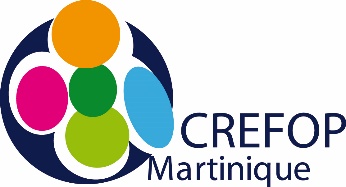 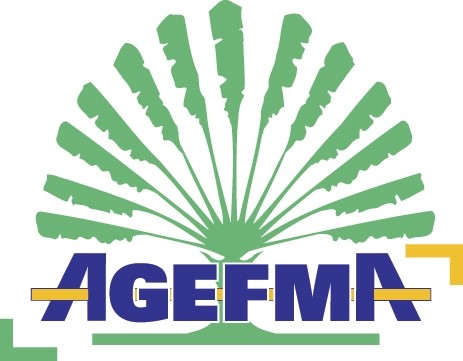 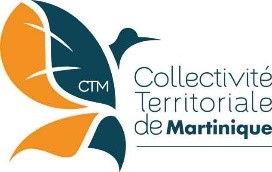 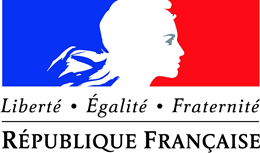